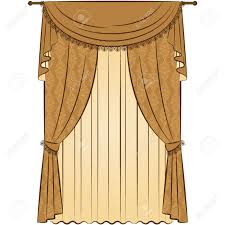 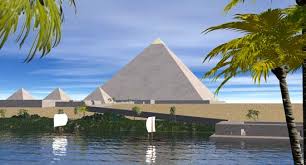 আসসালামু আলাইকুম 
আজকের ক্লাসে সবাইকে
         সুস্বাগতম

তোমরা কেমন আছ ?
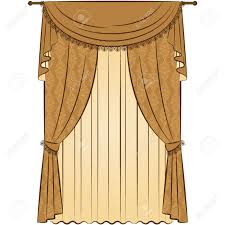 উপস্থাপনায়
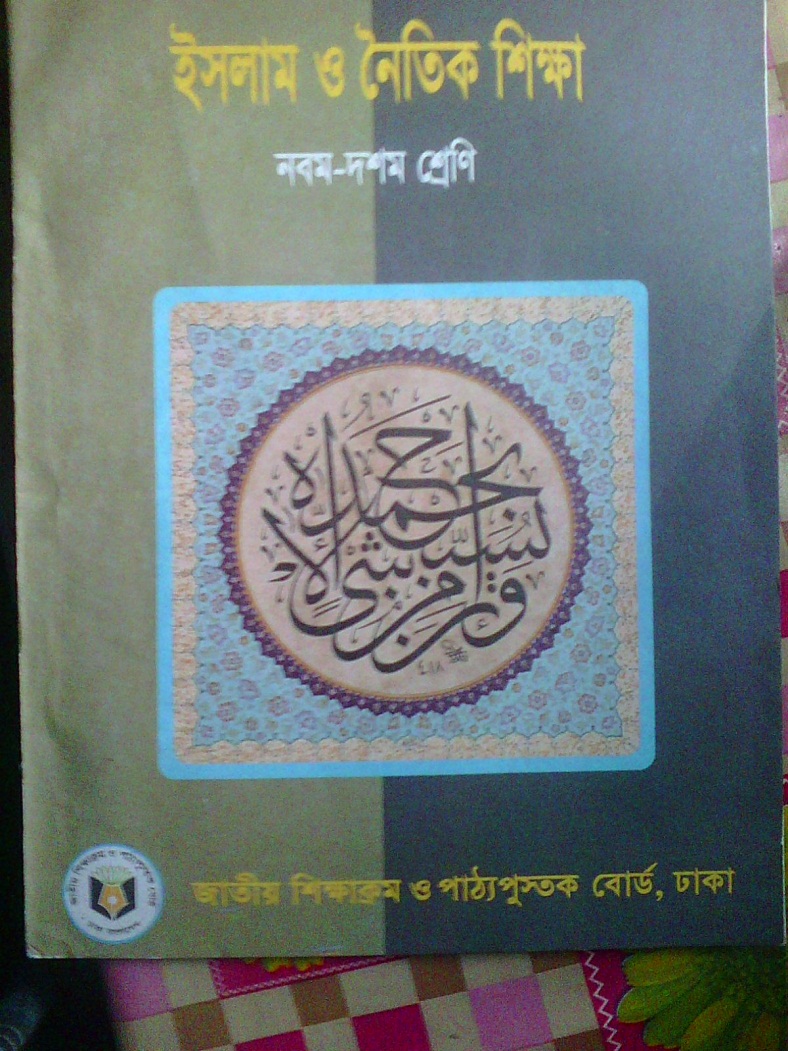 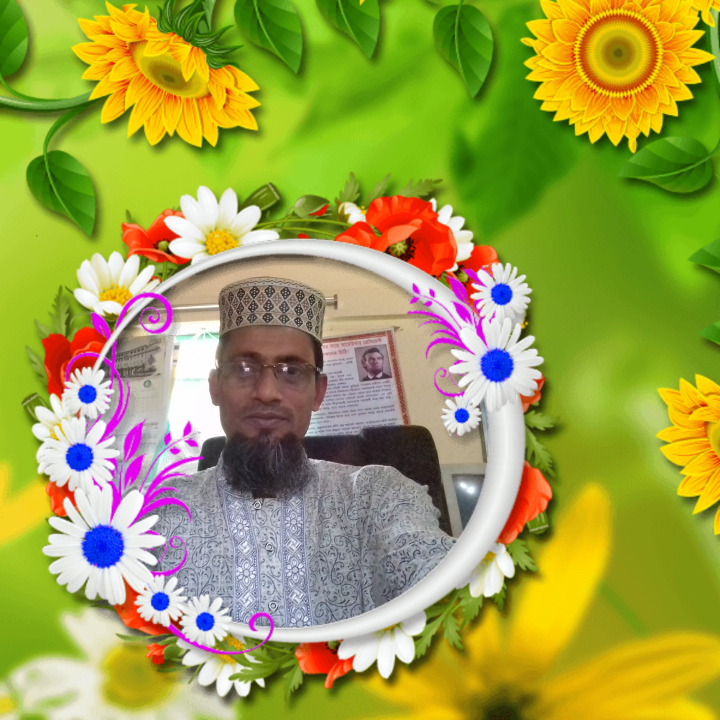 মোঃ রফিকুল ইসলাম 
সহকারি শিক্ষক (MRT)
মোহাম্মদ আব্দুল আহাদ উচ্চ বিদ্যালয় ।  E-mail-rofikulaahs@gmail.com
নিচের চিত্রগুলো লক্ষ্য করঃ
সালাত
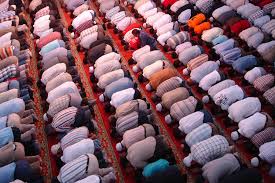 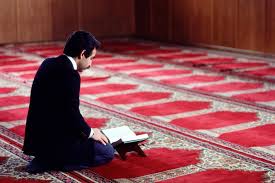 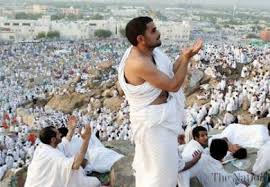 হজ
এবার বল, ইসলামের আলোকে এ কাজগুলোকে কী বলা হয় ?
আজকের পাঠ
অধ্যায়ঃ তৃতীয় 
অধ্যায় শিরোনামঃ ইবাদত     শ্রেণিঃ নবম-দশম  
পাঠঃ ১                             সময়ঃ ৪০ মিনিট                                               তারিখঃ
ইবাদত
শিখনফল
এই পাঠ শেষে শিক্ষার্থীরা-
ইবাদতের পরিচয়, গুরুত্ব ও তাৎপর্য  ব্যাখ্যা করতে পারবে ।
ইবাদাতের প্রকার এবং এ গুলো আদায়ের পদ্ধতি  বর্ননা করতে পারবে  ।
পাঠ উপস্থাপন ও বিশ্লেষন-
ইবাদতের পরিচয়
ইবাদাত শব্দের  অর্থ –চুড়ান্তভাবে দীনতা-হীনতা ও বিনয় প্রকাশ করা এবং নমনীয় হওয়া। 
ইসলামি পরিভাষায় দৈন্দিন জীবনের সকল কাজে আল্লাহ তাআলার বিধি-বিধান মেনে চলাকে ইবাদাত বলে ।
মানুষ কিভাবে ইবাদাত করলে ও জীবন যাপন করলে আল্লাহ সন্তুষ্ট হবেন তা শেখানোর জন্য নবি-রাসুলগন প্রেরিত হয়েছিলেন। তাই আল্লাহ ও তাঁর রাসুল কর্তৃক নির্দেশিত পথ ও মত অনুসরন করার নাম ইবাদত ।
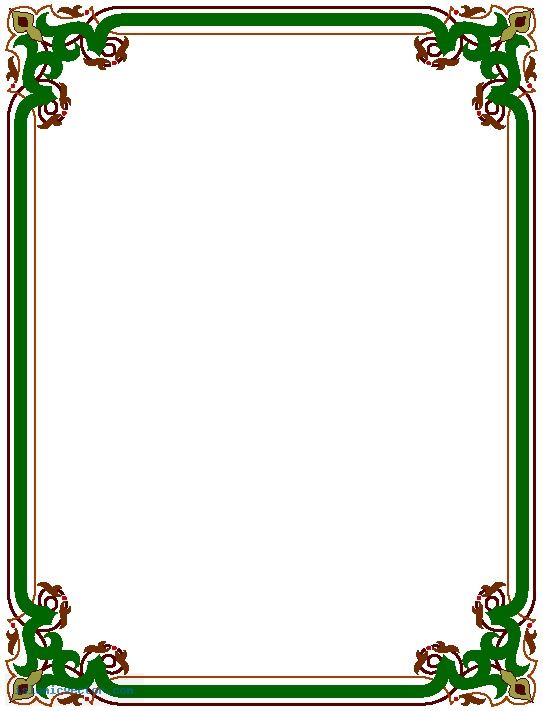 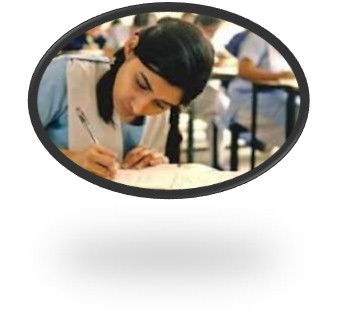 একক কাজ
ইবাদতের পরিচয় লিখ ।
ইবাদাতের গুরুত্ব ও তাৎপর্যঃ
আল্লাহ তাআলার সৃষ্টি মানুষ ও অন্যান্য প্রাণিকুলের মধ্যে পার্থক্য হলো বিবেক-বুদ্ধি ও জ্ঞানের । যদি মানুষ সে বিবেক –বুদ্ধি ও জ্ঞান দিয়ে আল্লাহর ইবাদাত করতে না পারে তাহলে সে চতুষ্পদ জন্তু কিংবা তার চেয়েও অধম হয়ে যায় ।
মহান আল্লাহ তাআলা বলেন, তাদের হৃদয় আছে কিন্তু তা দ্বারা তারা উপলব্ধি করেনা ।তাদের চক্ষু আছে তা দ্বারা তারা দেখেনা,তাদের কর্ন আছে তা দ্বারা তারা শোনেনা এরা পশুর ন্যায় । বরং অধিক নিকৃষ্ট তারা হলো অচেতন (সুরা আল আরাফ , আয়াত  ১৭৯)।
আল্লাহর বানী,জ্বিন ও মানব জাতিকে আমি আমার ইবাদতের জন্যই সৃষ্টি করেছি ।(সূরা আয-যারিয়াত,আয়াত ৫৬)
সালাত আদায় করার পর তোমরা জমিনে ছড়িয়ে পড়বে ।(সুরা জুমুয়া আয়াত ১০)
আমরা আল্লাহ ও রাসুল (সঃ)-এর প্রদর্শিত পন্থা যথাযথভাবে অনুসরন করলে দুনিয়া ও আখিরাতে শান্তি পাব।
নিরব পাঠ
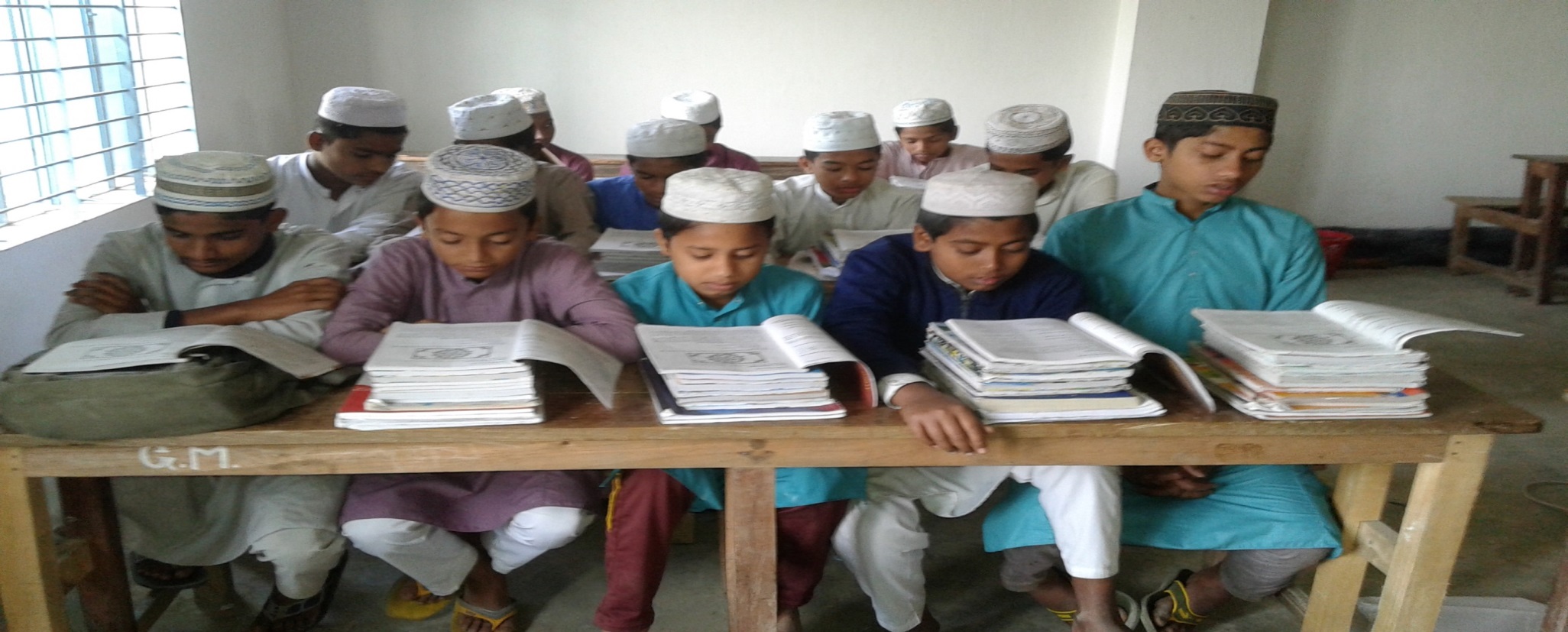 ( হাক্কুল্লাহ ও হাক্কুল ইবাদ অংশ )
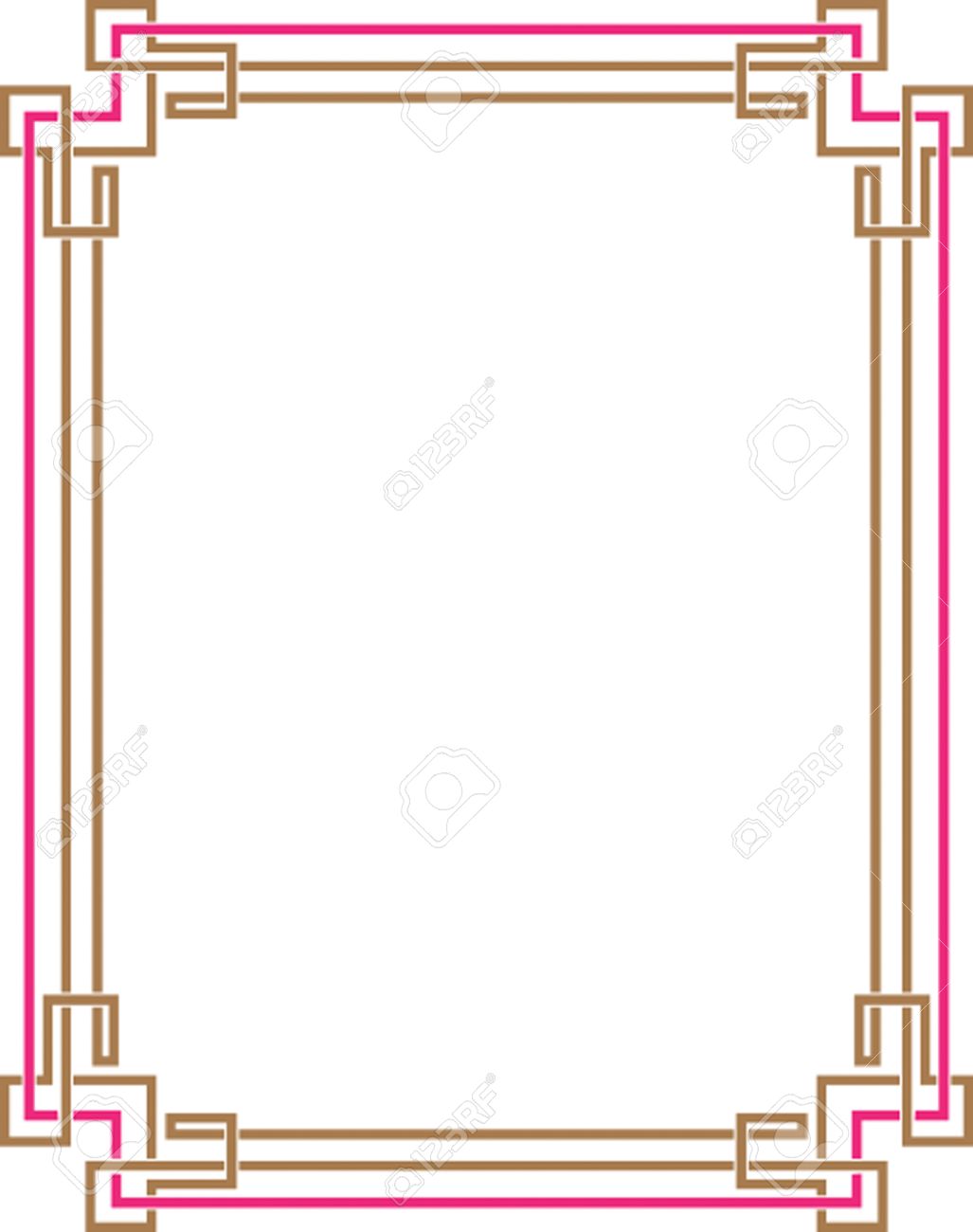 নিচের প্রশ্নগুলোর উত্তর দেয়ার চেষ্টা কর
ইবাদত প্রধানত কত প্রকার ও কী কী ?
হাক্কুল্লাহ ও হাক্কুল ইবাদ কী ?
হাক্কুল্লাহ আদায়ের পদ্ধতিগুলো বল । ( একজনে একটি করে )
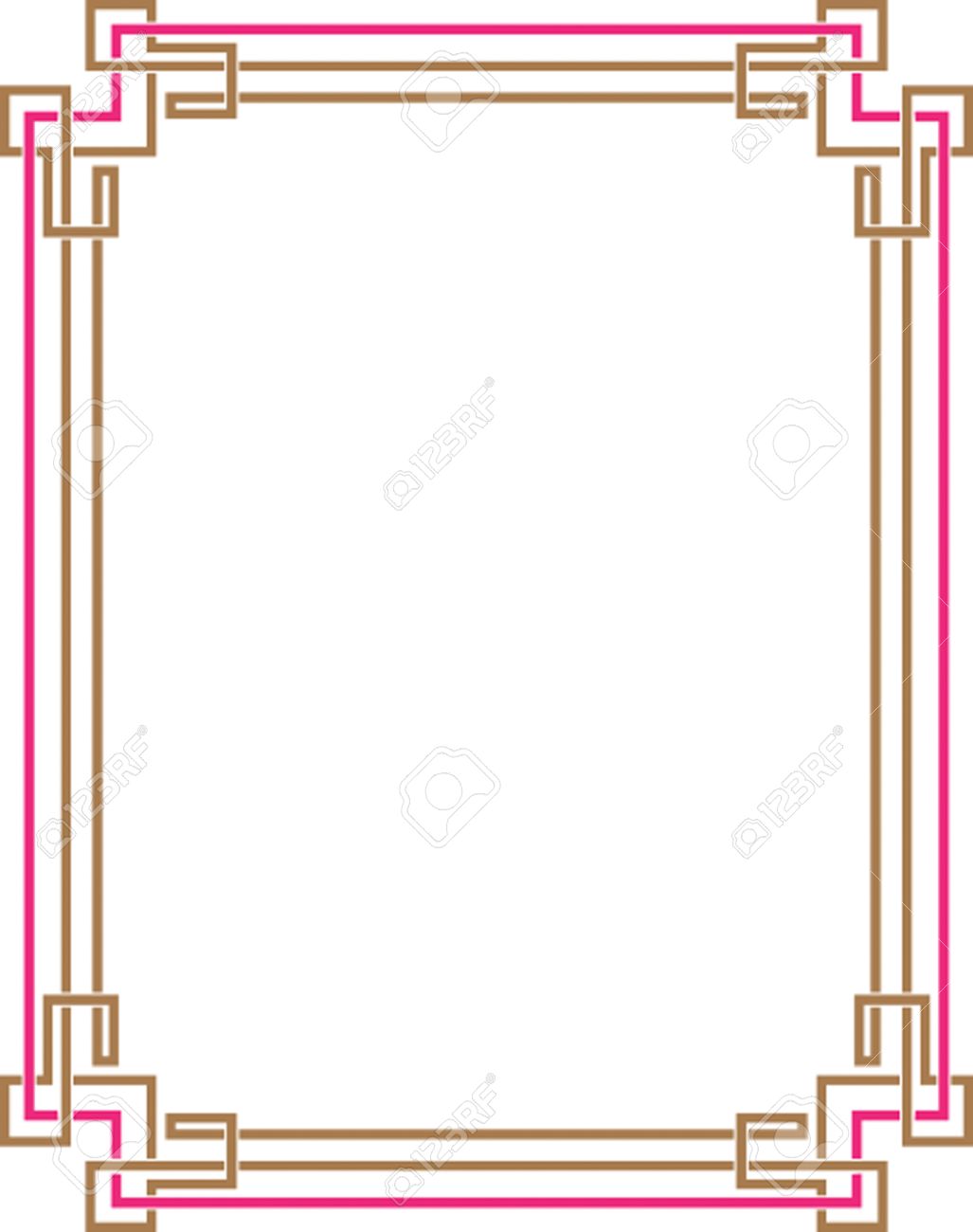 হাক্কুল ইবাদ আদায়ের পদ্ধতি
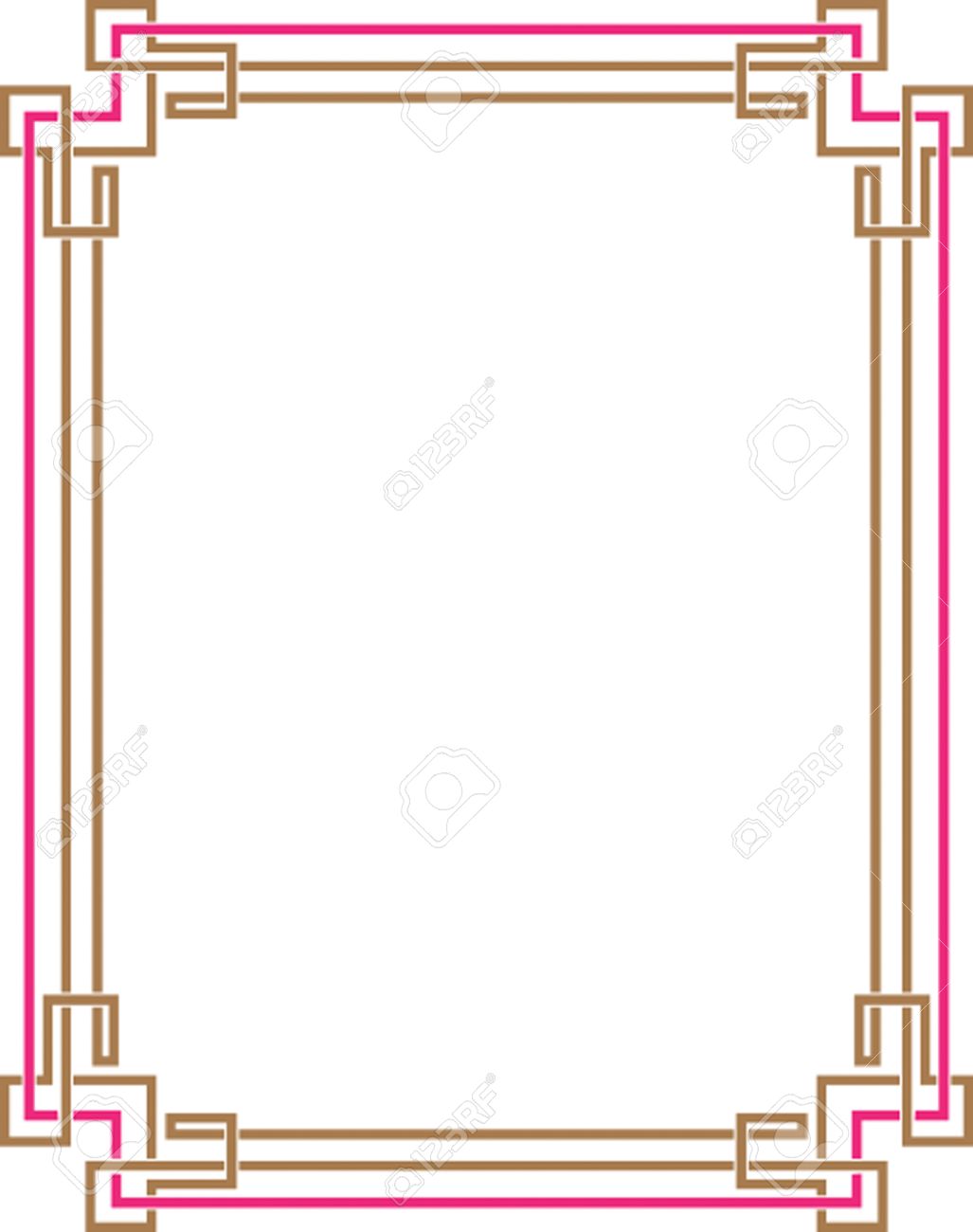 হাক্কুল ইবাদ আদায়ের পদ্ধতি
দলগত কাজ
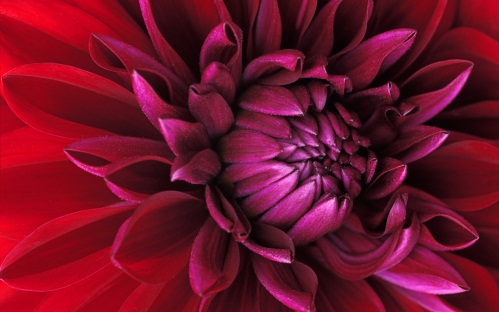 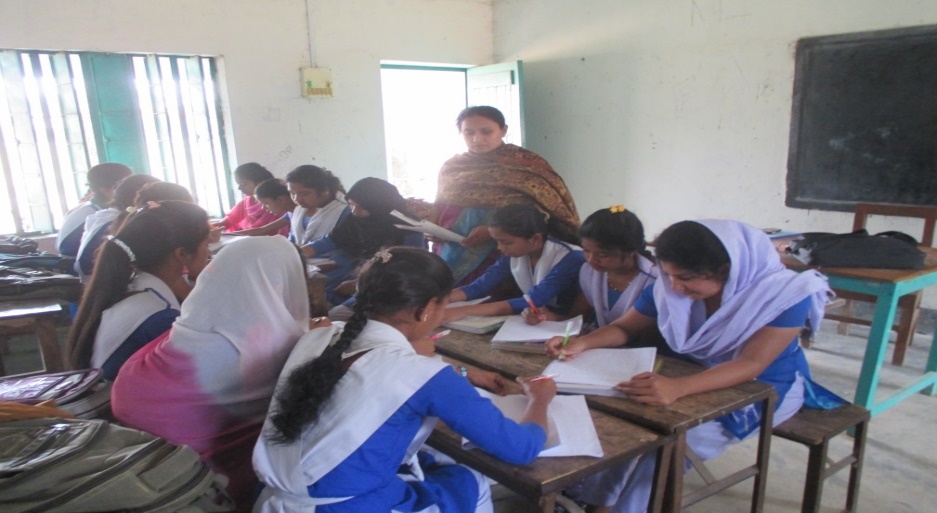 দলে আলোচনা করে মানুষের প্রতি মানুষের হকগুলোর একটি তালিকা লেখ ।
সমাধান বের কর-
কোন কাজটি বান্দার হক ? 
ক) পিতা-মাতার খেদমত করা  (খ) সালাত আদায় করা  (গ) যাকাত দান করা     (ঘ)হজ করা
২. হাক্কুল্লাহ কী ?
 (ক) আল্লাহর উপর বান্দার হক                              (খ) বান্দার উপর আল্লাহর হক 
(গ) মানুষের উপর মানুষের হক                             (ঘ) জিনদের উপর মানুষের হক
৩. আল্লাহর সাথে সম্পৃক্ত অধিকার বা কর্তব্যকে কী বলে ?
(ক) হাক্কুল ইবাদ                (খ) সালাত             (গ) হাক্কুল্লাহ                   (ঘ) সাওম
৪. রাজিব একজন পরহেজগার ব্যক্তি । কিন্তু সে তার প্রতিবেশির হক আদায় করেনা । তার দ্ধারা কোনটি লঙ্ঘিত হয়েছে ? 
(ক) বান্দার হক         (খ) আল্লাহর হক          (গ) পিতা-মাতার হক       (ঘ) রাষ্ট্রের হক
৫. ইবাদত বলতে বুঝায়- 
আল্লাহর আদেশ পালন করা  
আল্লাহর নিষেদ পরিহার করা 
পরিবারের জন্য যে কোন উপায়ে উপার্জন করা 
নিচের কোনটি সঠিক 
(ক) ।              (খ) ।।                  (গ) । ও ।।                         (ঘ) ।, ।। ও ।।।
নিচের উদ্দীপকটি পড়ে ৬ ও ৭ নম্বর প্রশ্নের উত্তর দাও- 
আবিদ সাহেব নিয়মিত সালাত আদায়সহ ইসলামের সকল ফরজ বিধান পালন করেন । কিন্তু তার বন্দু রাজন সাহেব ইসলামের এ সকল ফরজ বিধানকে স্বীকার করেননা । 
৬. রায়হান সাহেবের কাজটি কিসের অন্তর্ভুক্ত ?
 (ক) হাক্কুল ইবাদ          (খ) হাক্কুল ওয়ালিদাইন    (গ) হাক্কুল্লাহ      (ঘ) হাক্কুল ইয়াতিম
 
৭. রাজন সাহেবের  মনোভাবে লঙ্ঘিত হয়েছে – 
(ক) আল্লাহর হক            (খ) বান্দার হক       (গ) প্রতিবেশির হক     (ঘ) নবি-রাসুলের হক
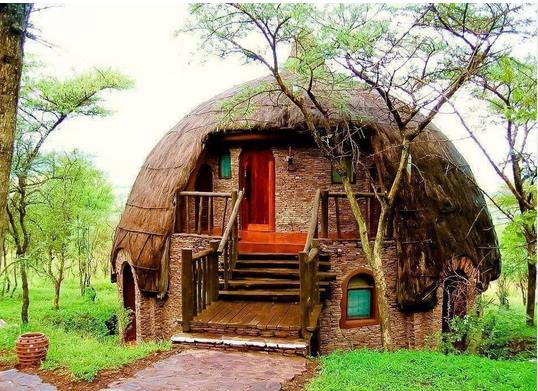 বাড়ির কাজ
আল্লাহর হক ও বান্দার হক সম্পর্কিত প্রতিটির উপর তিনটি করে উদাহরন তৈরি করে নিয়ে আসবে ।
আজ এ পর্যন্ত -
সবাই ভালো থেকো-
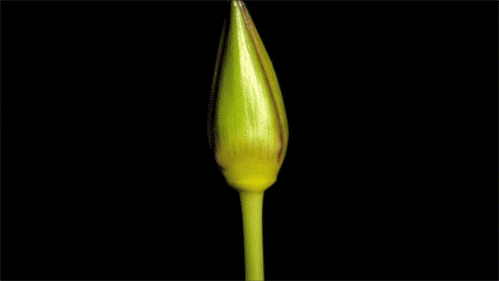 সকলকে ধন্যবাদ
আল্লাহ হাফিজ